О жизни диких       животных весной            Интерактивные игры
Кто здесь зверь, а кто нет?
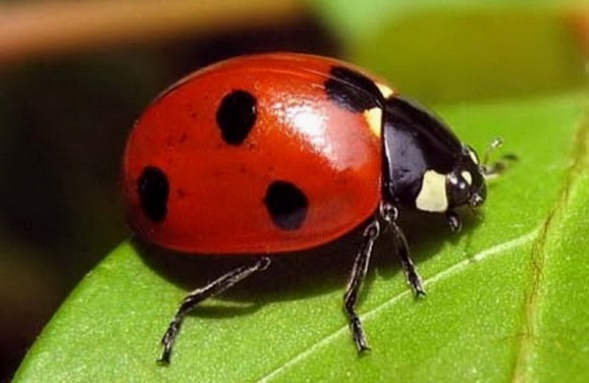 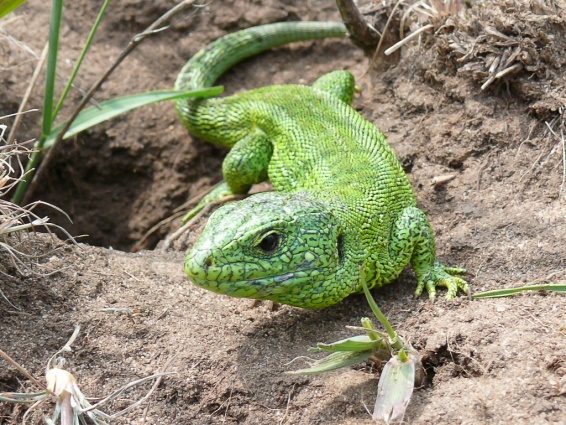 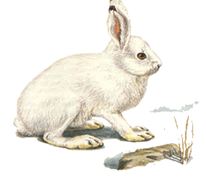 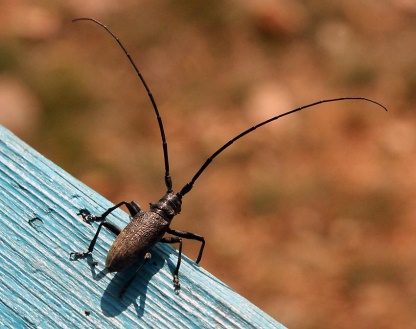 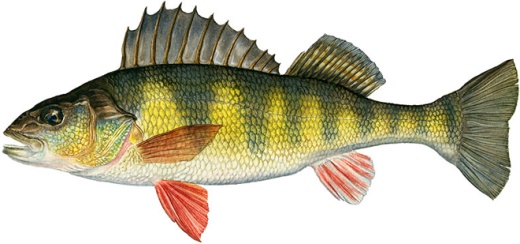 Кто где живёт?
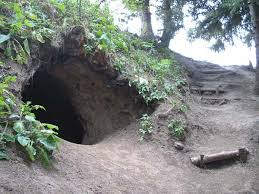 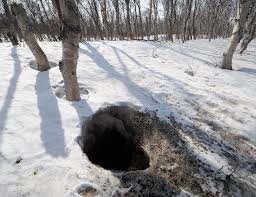 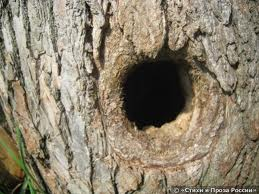 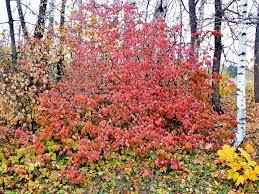 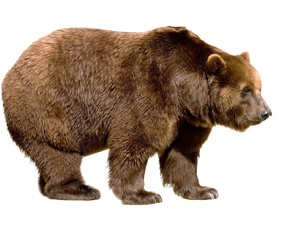 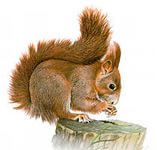 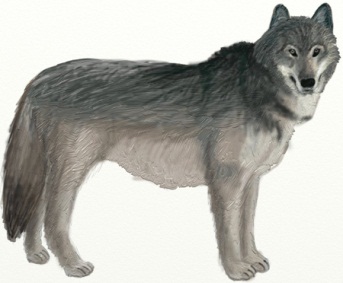 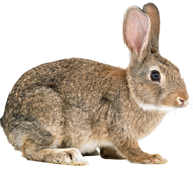 Кто чем питается?
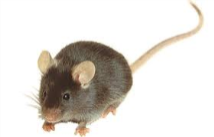 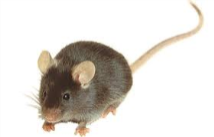 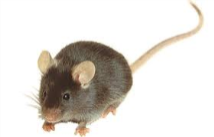 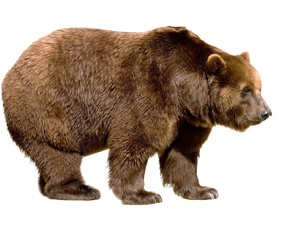 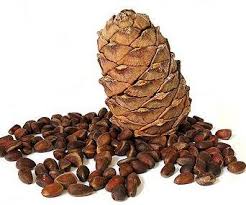 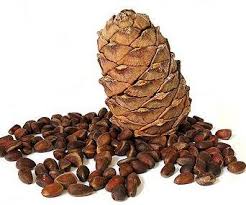 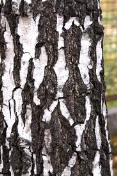 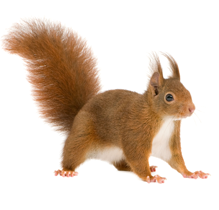 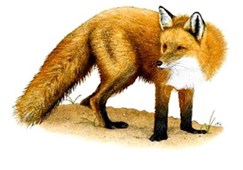 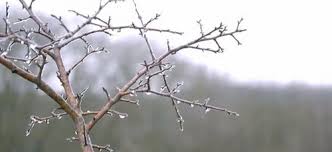 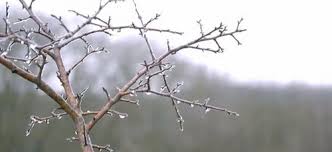 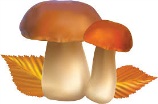 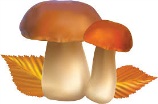 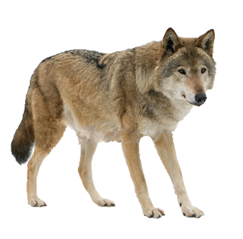 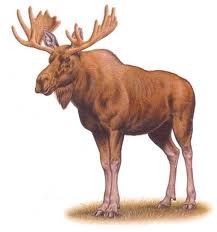 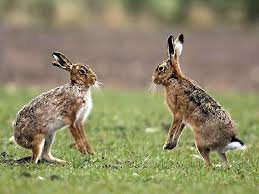 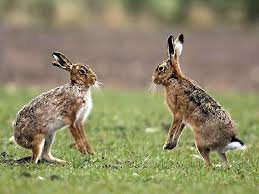 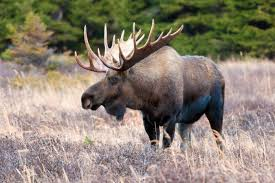 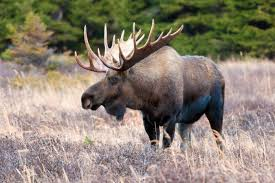 Деление на хищников, травоядных, всеядных
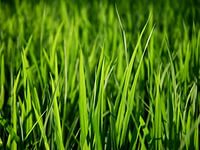 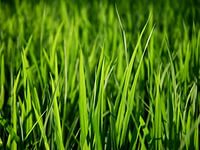 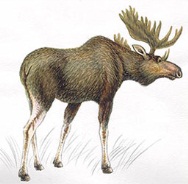 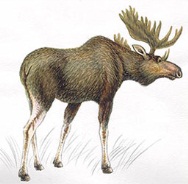 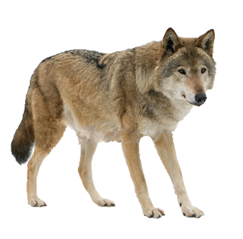 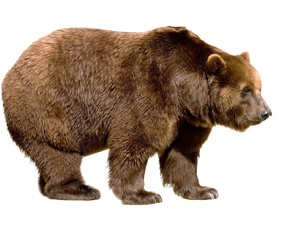 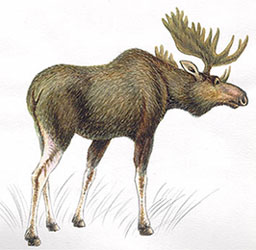 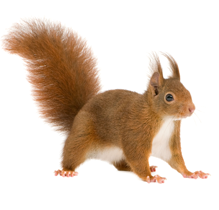 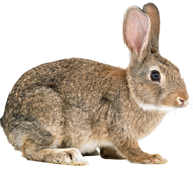 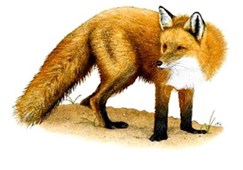 Пищевая цепочка
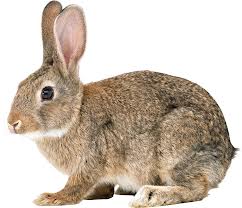 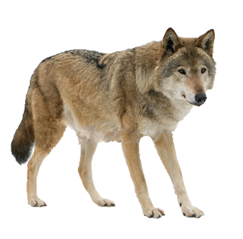 Чей след?
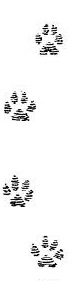 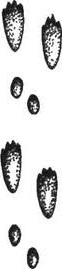 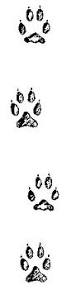 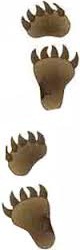 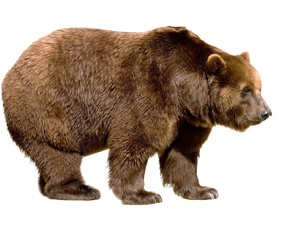 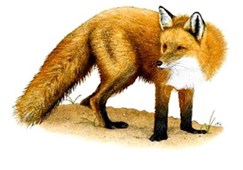 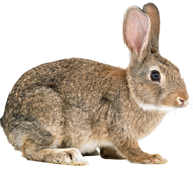 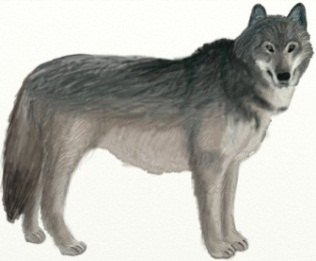 Чья тень?
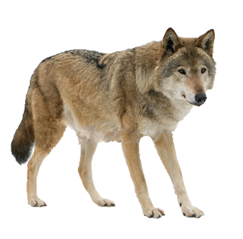 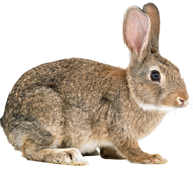 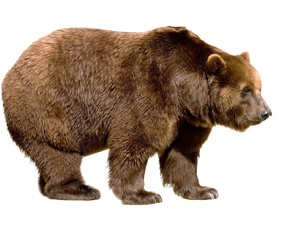 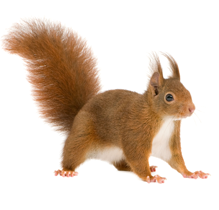 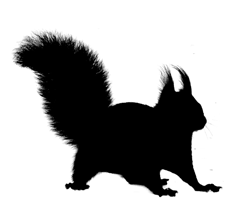 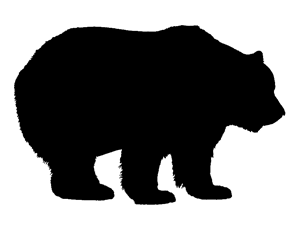 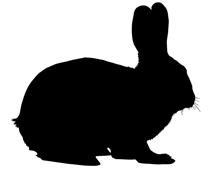 Кто у кого?
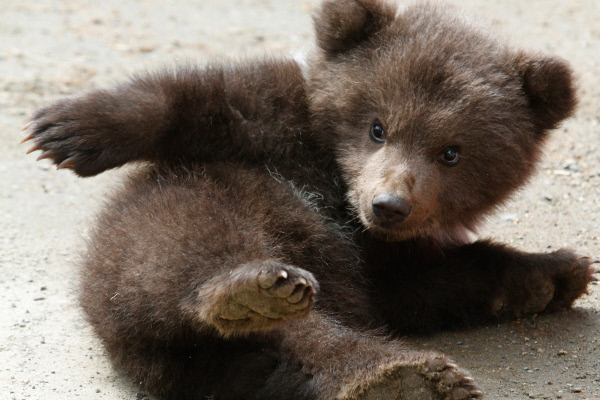 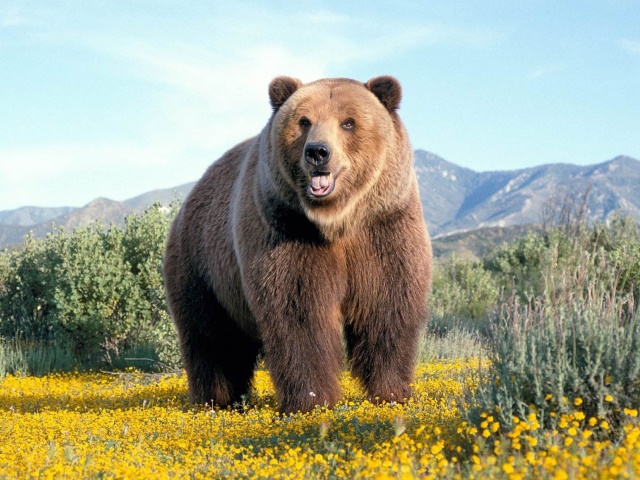 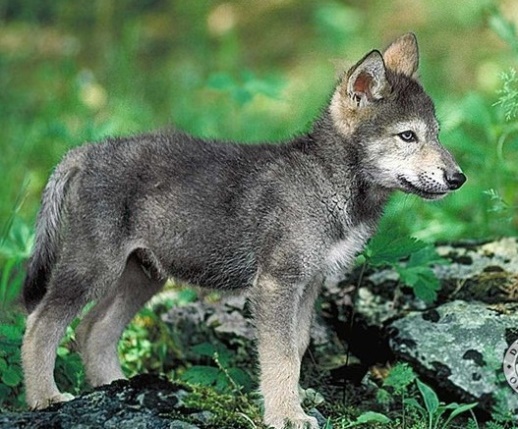 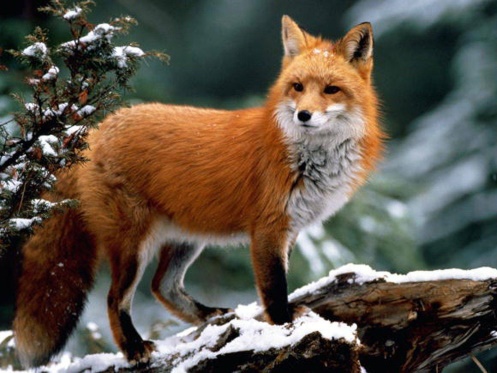 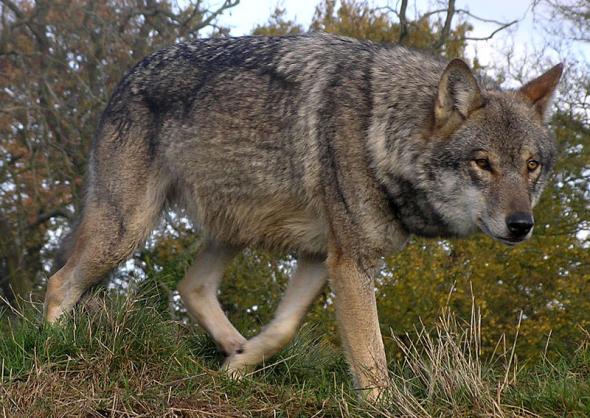 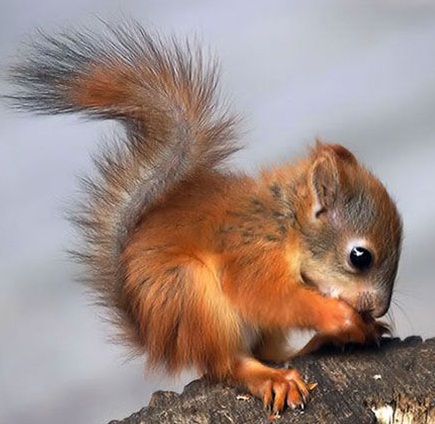 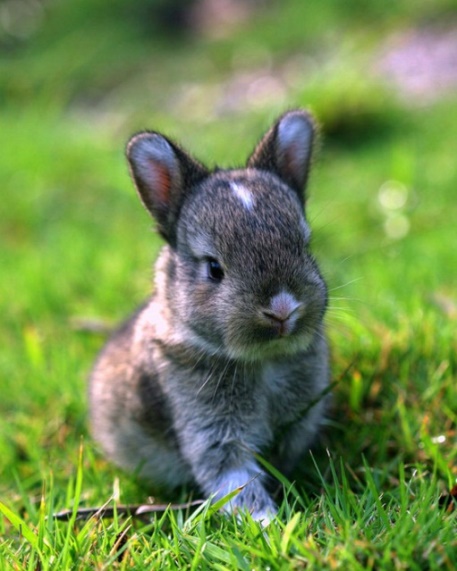 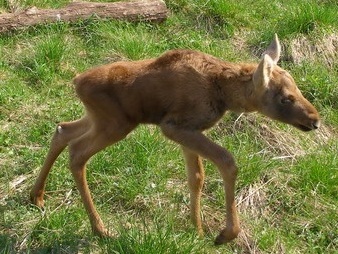 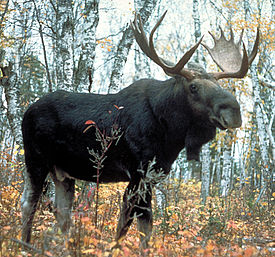 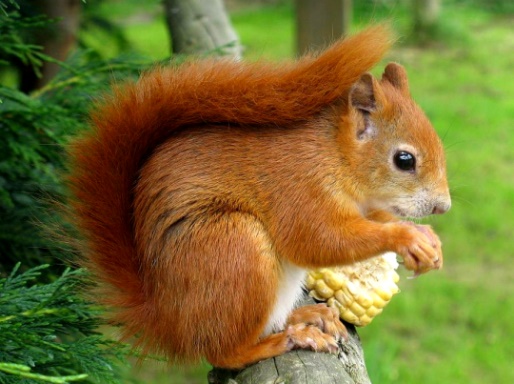 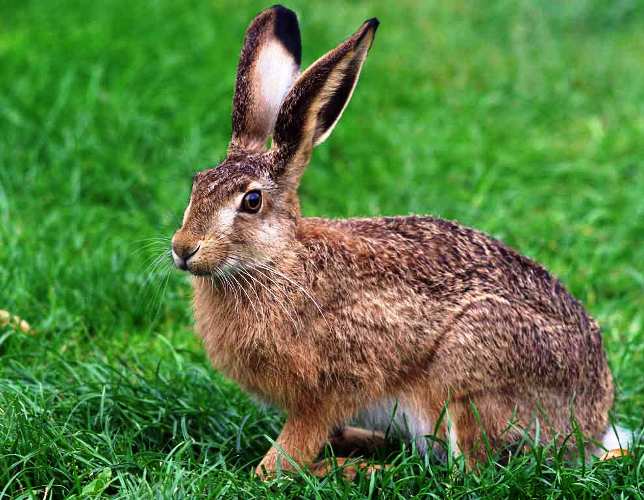 Расставь по величине (от самого маленького)
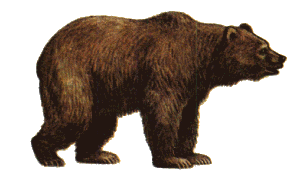 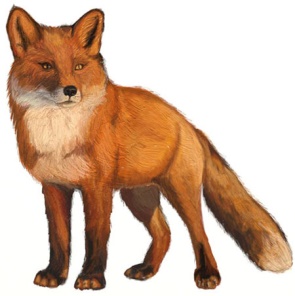 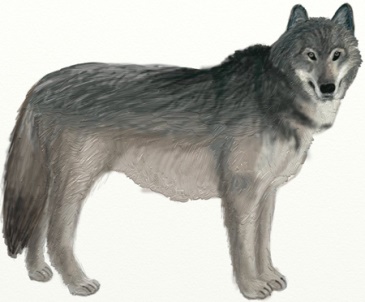 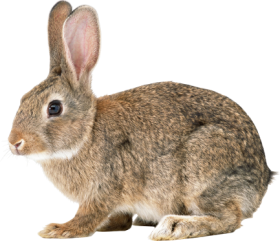 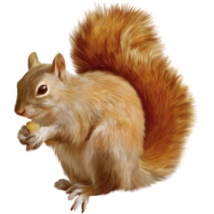 Чьё украшение?
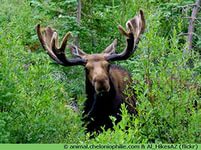 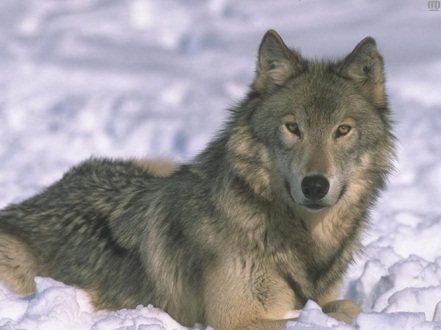 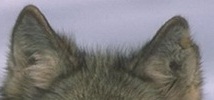 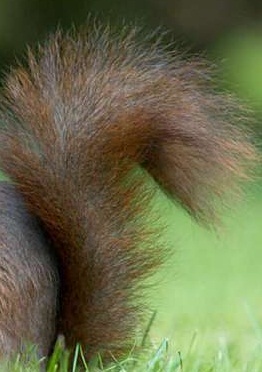 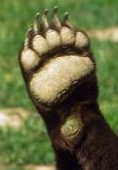 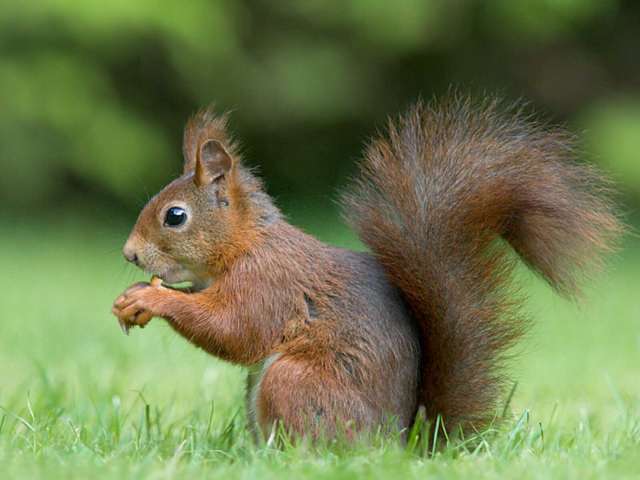 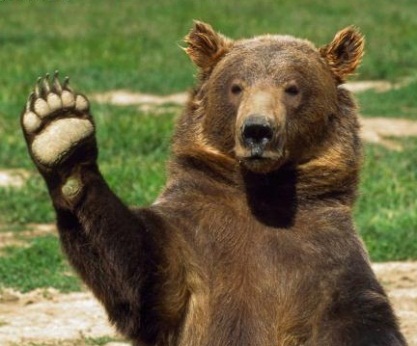 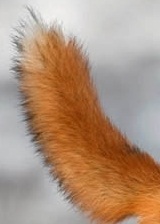 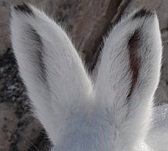 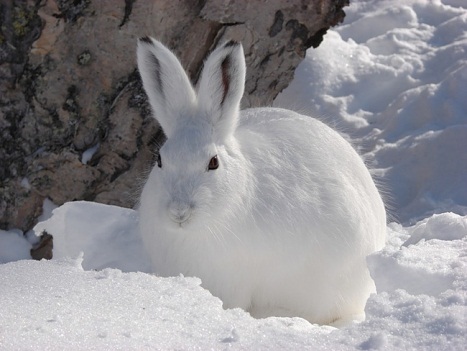 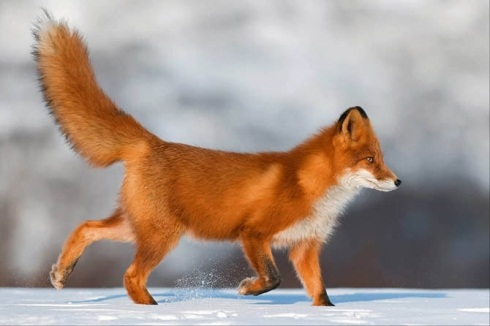 Посчитай детенышей
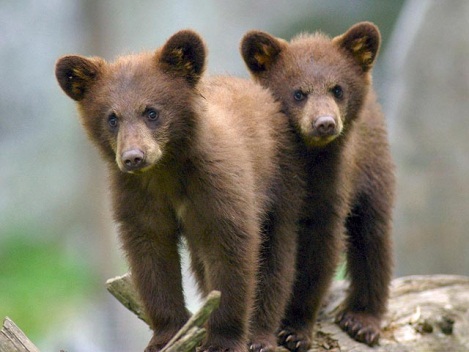 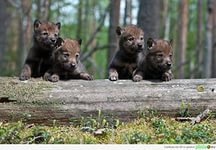 2
4
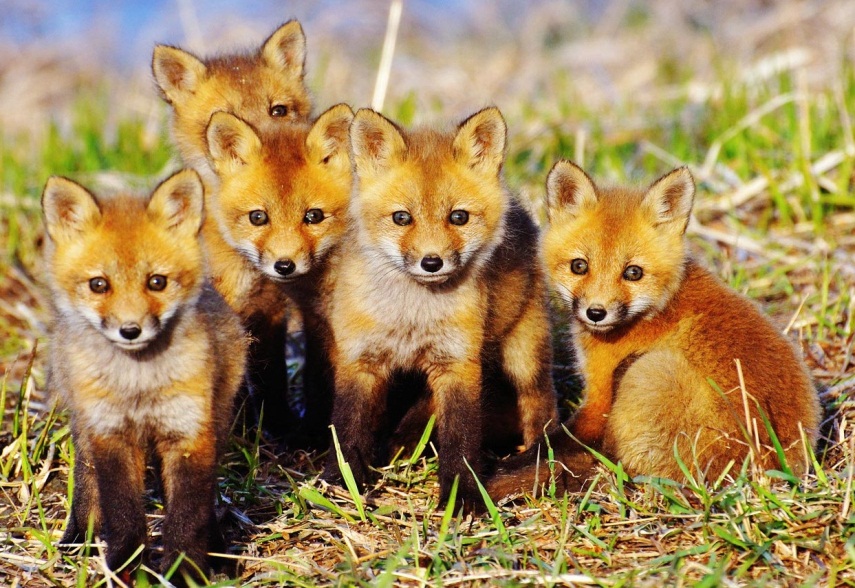 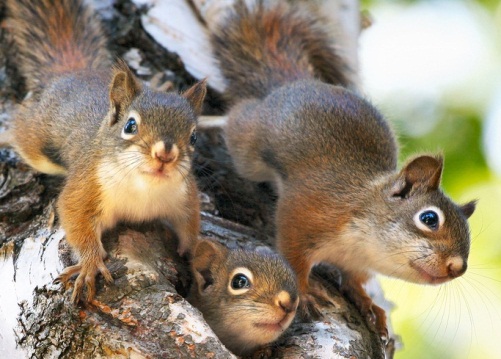 5
3
Лабиринт
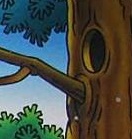 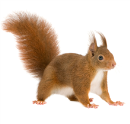 Проверить
Кроссворд
4
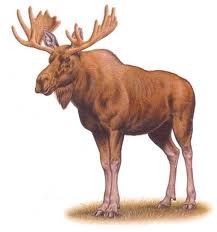 1
И
Л
С
А
1
А
М
З
И
2
5
Н
О
Р
А
3
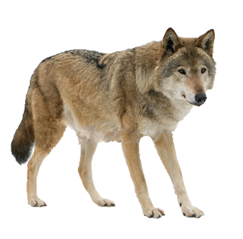 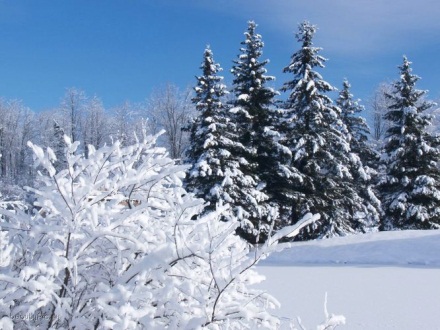 2
Л
О
С
Ь
4
В
О
Л
К
5
6
Б
Л
А
Е
К
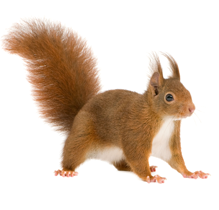 6
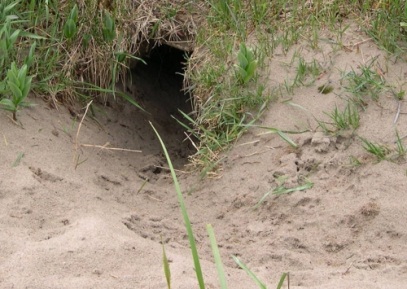 3